ТЕХНОЛОГИЯ ОТБОРА ОДАРЕННЫХ ДЕТЕЙ В СПОРТИВНЫХ ЕДИНОБОРСТВАХ НА ОСНОВЕ КОМПЛЕКСНОГО МОНИТОРИНГА СОСТОЯНИЯ СПОРТСМЕНОВ
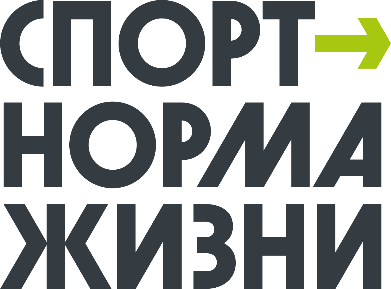 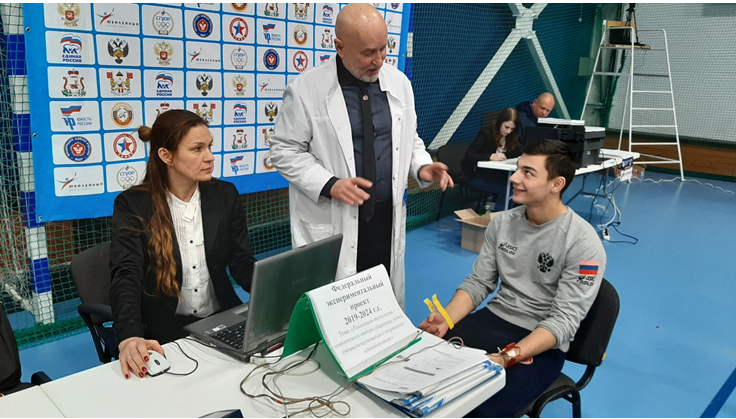 Ю.А.Глебов – 
руководитель ФГБУ ПОО «СГУОР»,
координатор федеральной экспериментальной площадки (ФЭП) в Смоленске
Всероссийская научно-практическая конференция«ЭКСПЕРИМЕНТАЛЬНАЯ И ИННОВАЦИОННАЯ ДЕЯТЕЛЬНОСТЬ - ПОТЕНЦИАЛ РАЗВИТИЯ ОТРАСЛИ ФИЗИЧЕСКОЙ КУЛЬТУРЫ И СПОРТА»
18-19 сентября 2020 года
г. Чайковский
ЦЕЛЬ ИССЛЕДОВАНИЯ
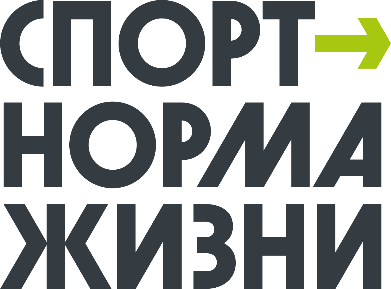 изучить уровень психофизиологических способностей подростков 12-14 лет, занимающихся спортивными единоборствами, для дальнейшего совершенствования отбора и учебно-тренировочного процесса в системе организаций, осуществляющих спортивную подготовку.
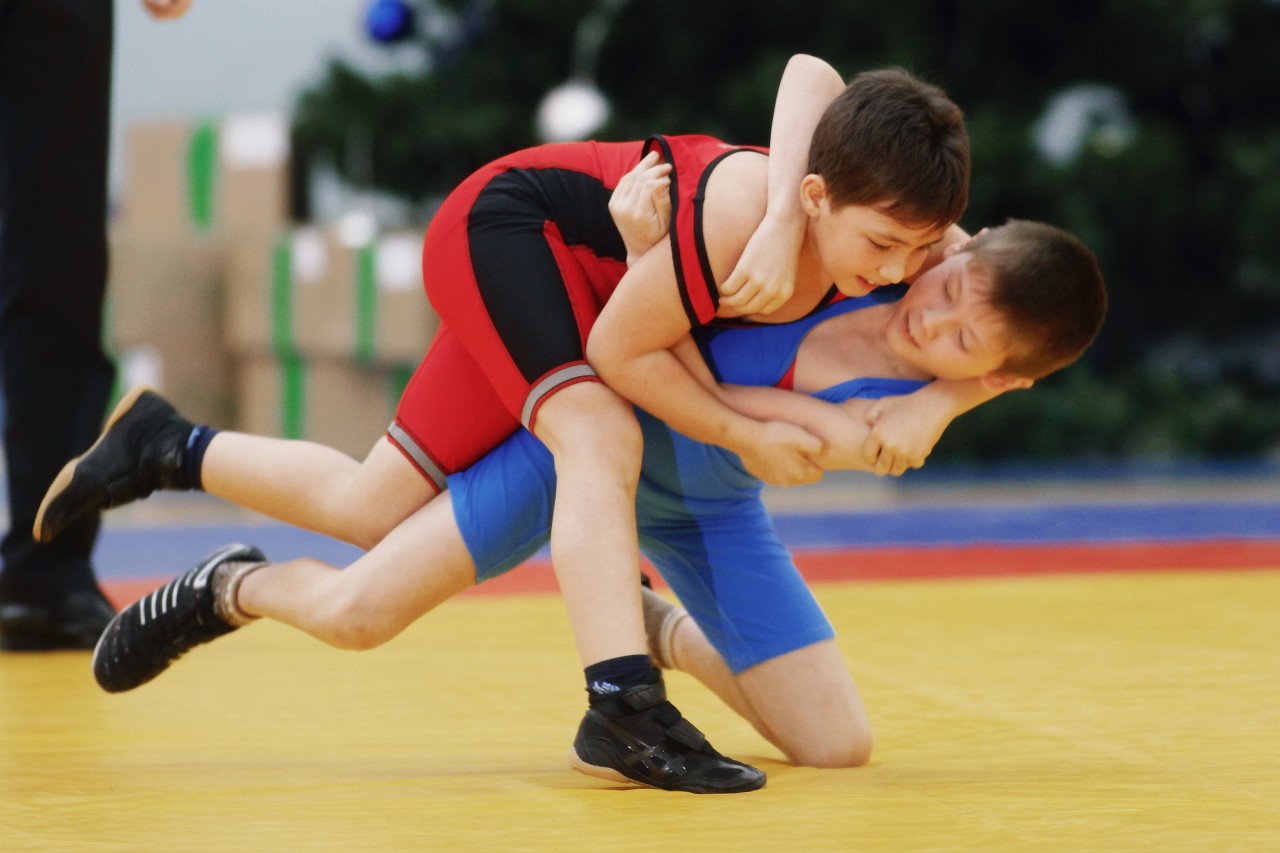 Зрительно-моторные реакции
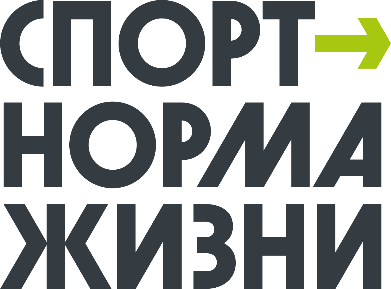 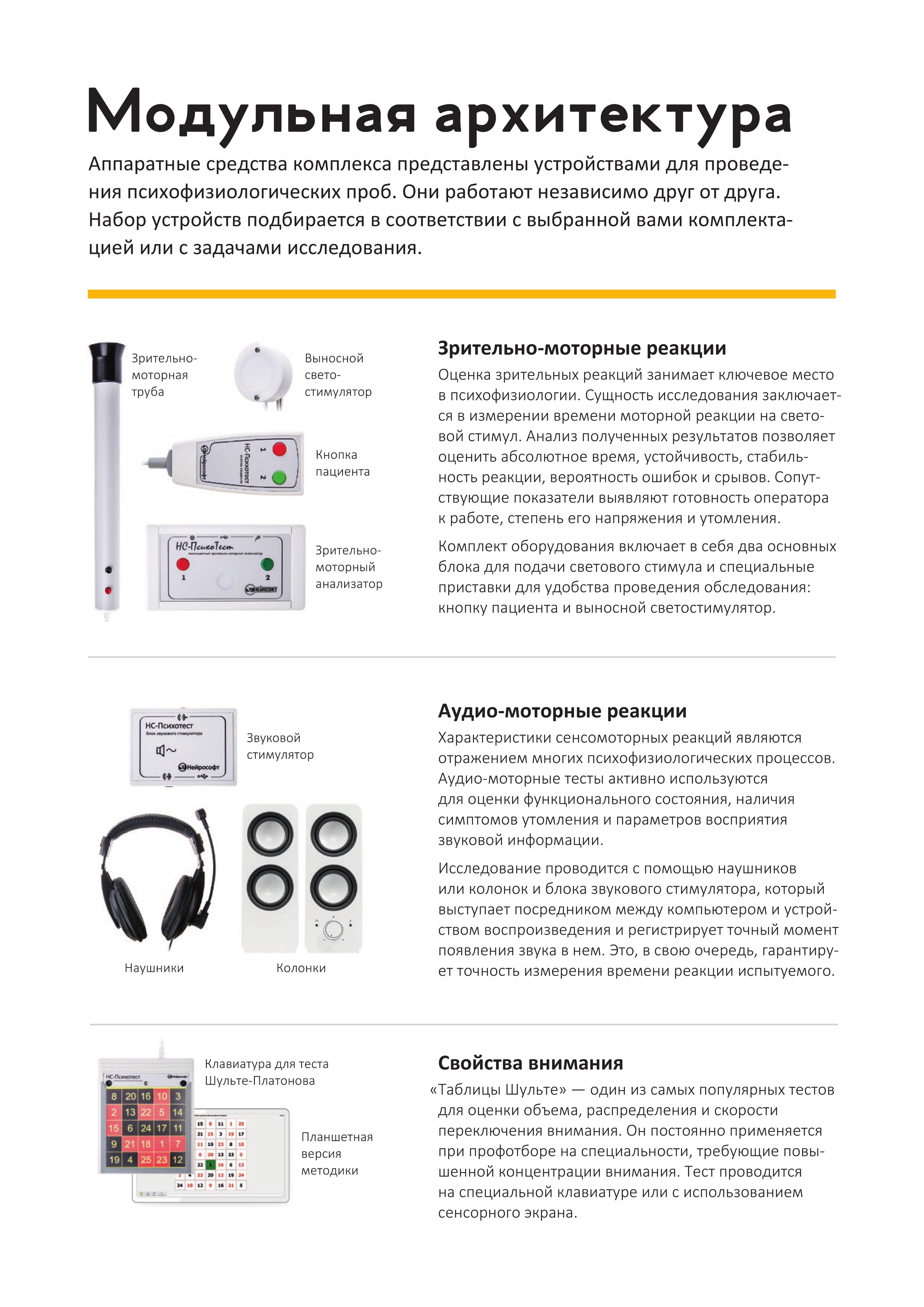 Оценка зрительных реакций занимает ключевое место в психофизиологии. Сущность исследования заключается в измерении времени моторной реакции на световой стимул. Анализ полученных результатов позволяет оценить абсолютное время, устойчивость, стабильность реакции, вероятность ошибок и срывов. Сопутствующие показатели выявляют готовность оператора к работе, степень его напряжения и утомления.

Комплект оборудования включает в себя два основных блока для подачи светового стимула и специальные приставки для удобства проведения обследования: кнопку пациента и выносной светостимулятор.
Таблица 1
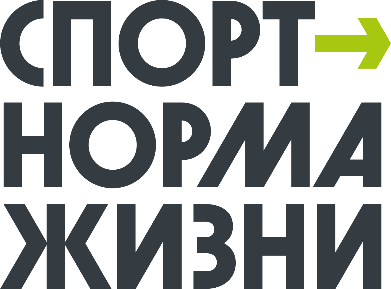 Динамика результатов психофизиологического тестирования юных спортсменов 12-14 лет занимающихся спортивными единоборствами
Таблица 2
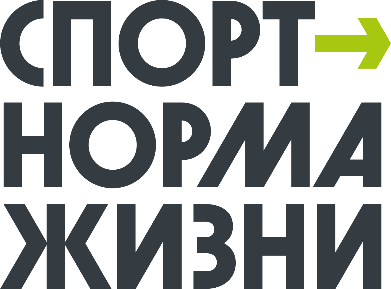 Динамика показателей простой зрительно-моторной реакции у обследуемых подростков 12-14 лет по критерию Т.Д. Лоскутовой
ФУС - функциональный уровень системы; 
УР - устойчивость реакций; 
УФВ - уровень функциональный возможностей.
Н- Низкий уровень нормы; С - Средний уровень нормы; 
В - Высокий уровень нормы.
Таблица 3
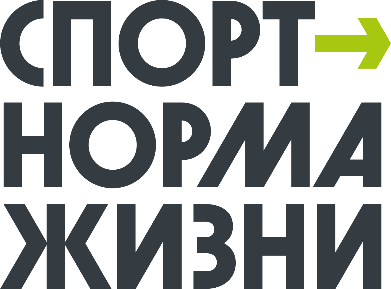 Динамика показателей простой зрительно-моторной реакции у обследуемых подростков 12-14 лет по критерию Т.Д. Лоскутовой
ΩМЕГА
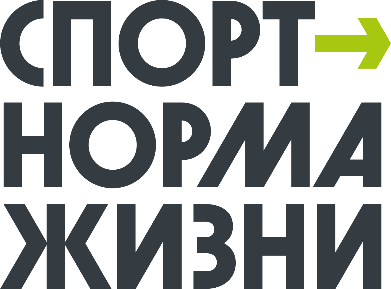 позволяет в течение нескольких минут оценить состояние вегетативной и нейрогуморальной регуляции, адаптационные возможности и психоэмоциональное состояние, рассчитать биологический возраст и получить комплексную оценку функционального состояния на момент обследования, а при регулярных обследованиях контролировать эффективность различных методов терапии.
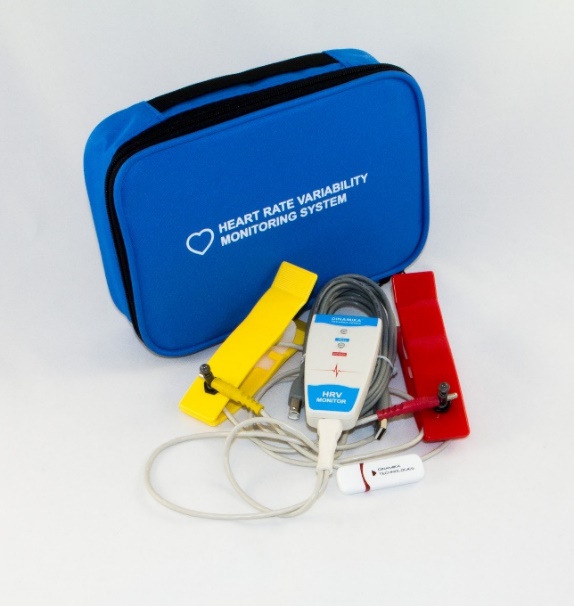 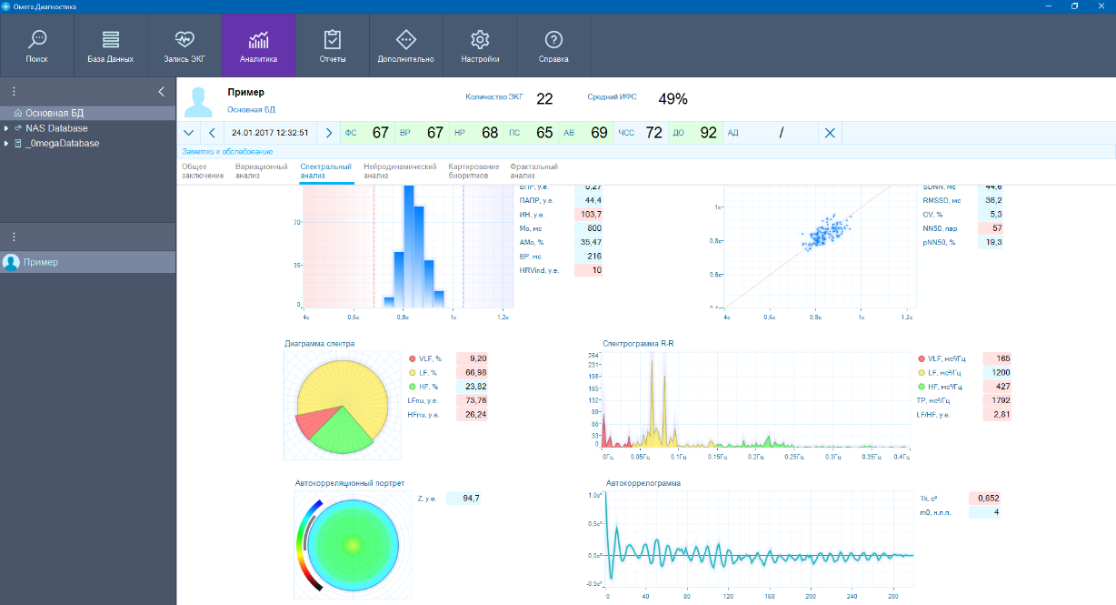 Таблица 4
Показатели временного и спектрального анализа вариабельности сердечного ритма (ВСР) при проведении активной ортостатической пробы
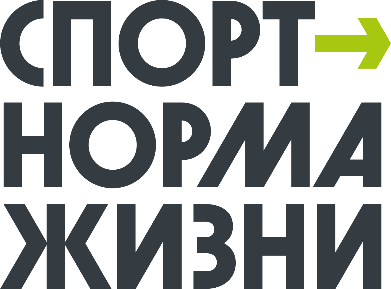 ЧСС – частота сердечных сокращений; ТР – общая мощность спектра; HF (s – волны) — дыхательные волны или быстрые волны; LF (m – волны) — медленные волны I порядка (MBI) или средние волны;
Показатели общего анализа кардиоритмологических процессов, протекающих в организме спортсмена
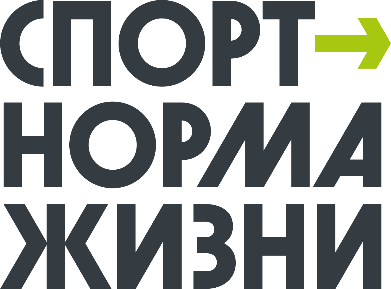 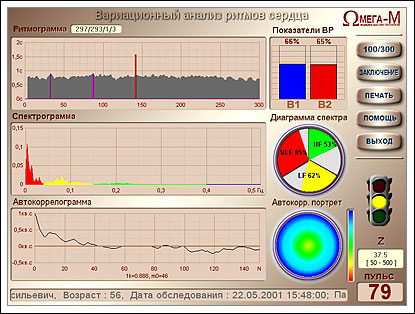 ВЫВОДЫ
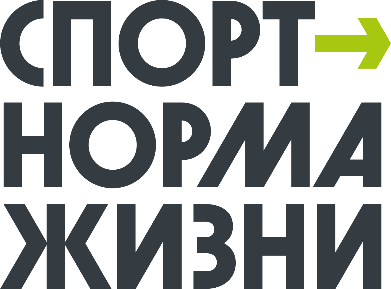 1. Результаты тестирования показали, что в настоящий момент юные единоборцы 12-14 лет по показателям развития психомоторных способностей имеют низкий уровень возможностей, который препятствует гармоничному развитию личности юного спортсмена, являющегося фундаментом в достижении высоких спортивных результатов.
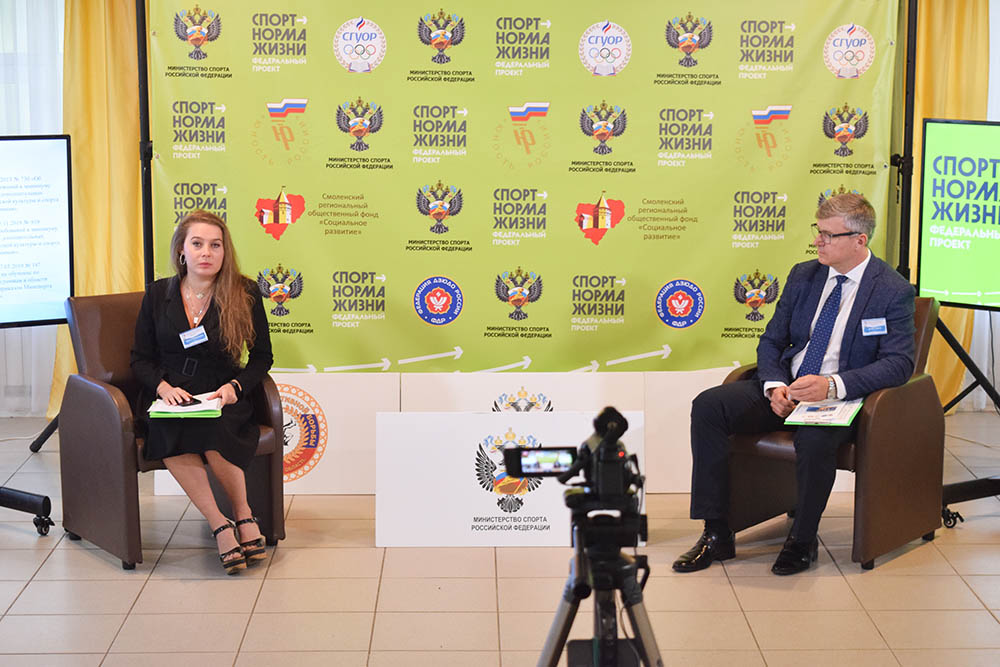 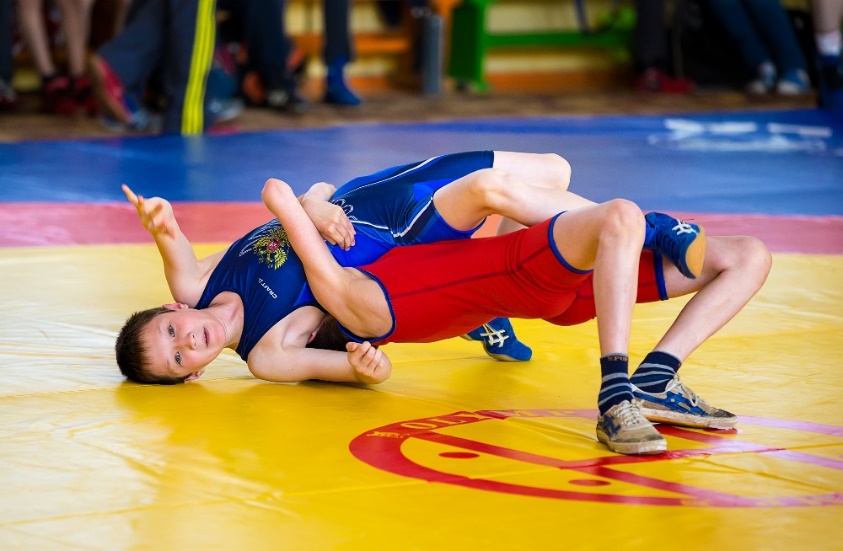 2. Оценка показателей вариабельности сердечного ритма (ВСР) позволяет подойти к научному прогнозированию физических возможностей, решать вопросы отбора спортивно одаренных детей для занятий единоборствами, более рационально строить режим тренировок и вести контроль функционального состояния спортсменов.
ВЫВОДЫ
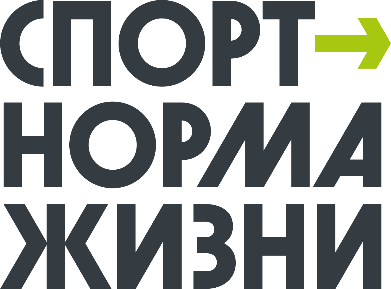 3. Динамическое наблюдение за спортсменами 12-14 лет с помощью технологии комплекса «Омега-С» на протяжении всего тренировочного цикла позволяет:
- существенно повысить эффективность тренировок,
- добиться снижения риска травматизма и возникновения заболеваний
- не допускать к соревнованиям спортсменов, в случае если существует угроза внезапной остановки сердца, что позволит предотвратить смерть спортсмена во время соревнований
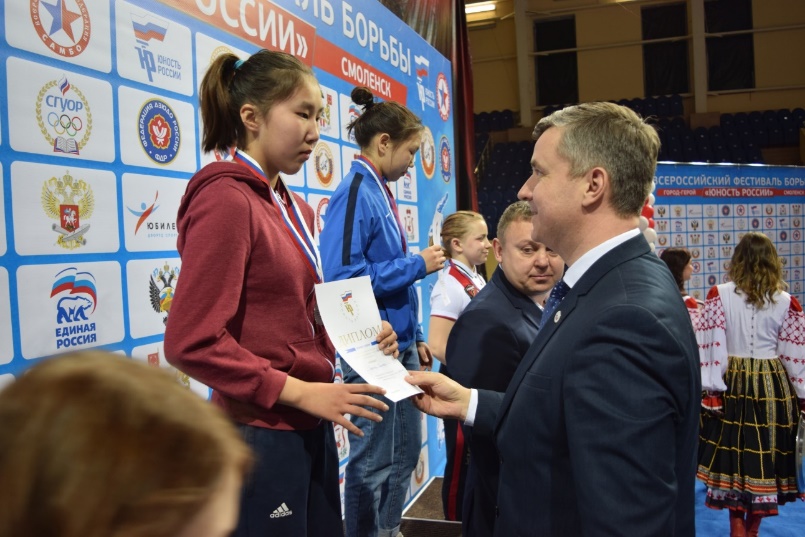 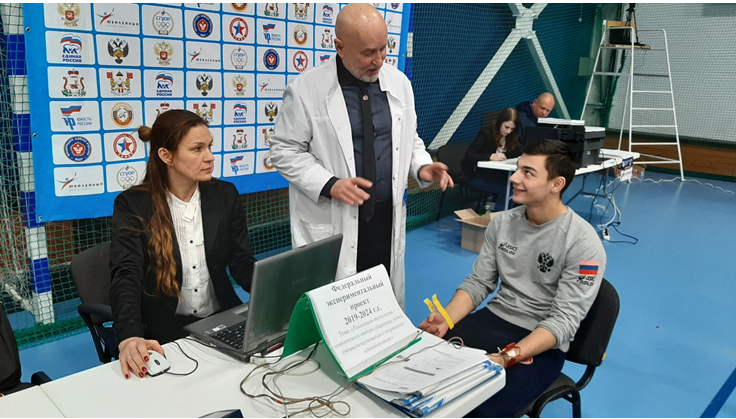 4. При постоянном контроле как физического, так и психического состояния детей, специализирующихся в единоборствах, могут быть созданы новые уникальные методики индивидуального подбора интенсивности и длительности физических нагрузок.
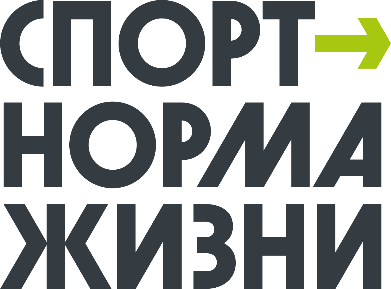 БЛАГОДАРЮ 
ЗА ВНИМАНИЕ!
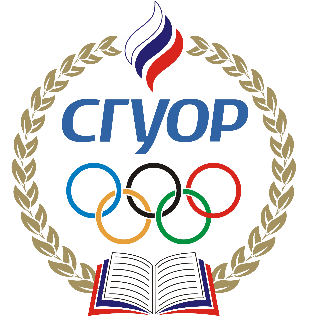 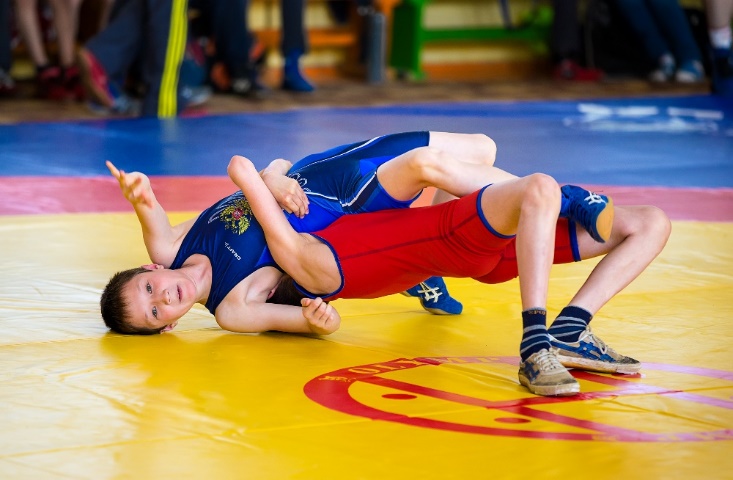 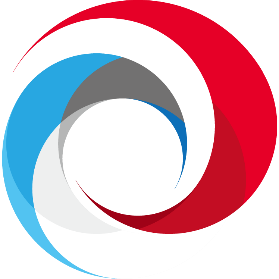 Федеральное государственное бюджетное учреждение профессиональная образовательная организация "Смоленское государственное училище (техникум) олимпийского резерва"
ЭКСПЕРИМЕНТАЛЬНЫЙ (ИННОВАЦИОННЫЙ) ПРОЕКТ
«Реализация технологии комплексного отбора одаренных детей, специализирующихся в спортивных единоборствах»